Lección 4DINÁMICAS FAMILIARES
Génesis 35.22b-26; 38.24-26; 49.10-12
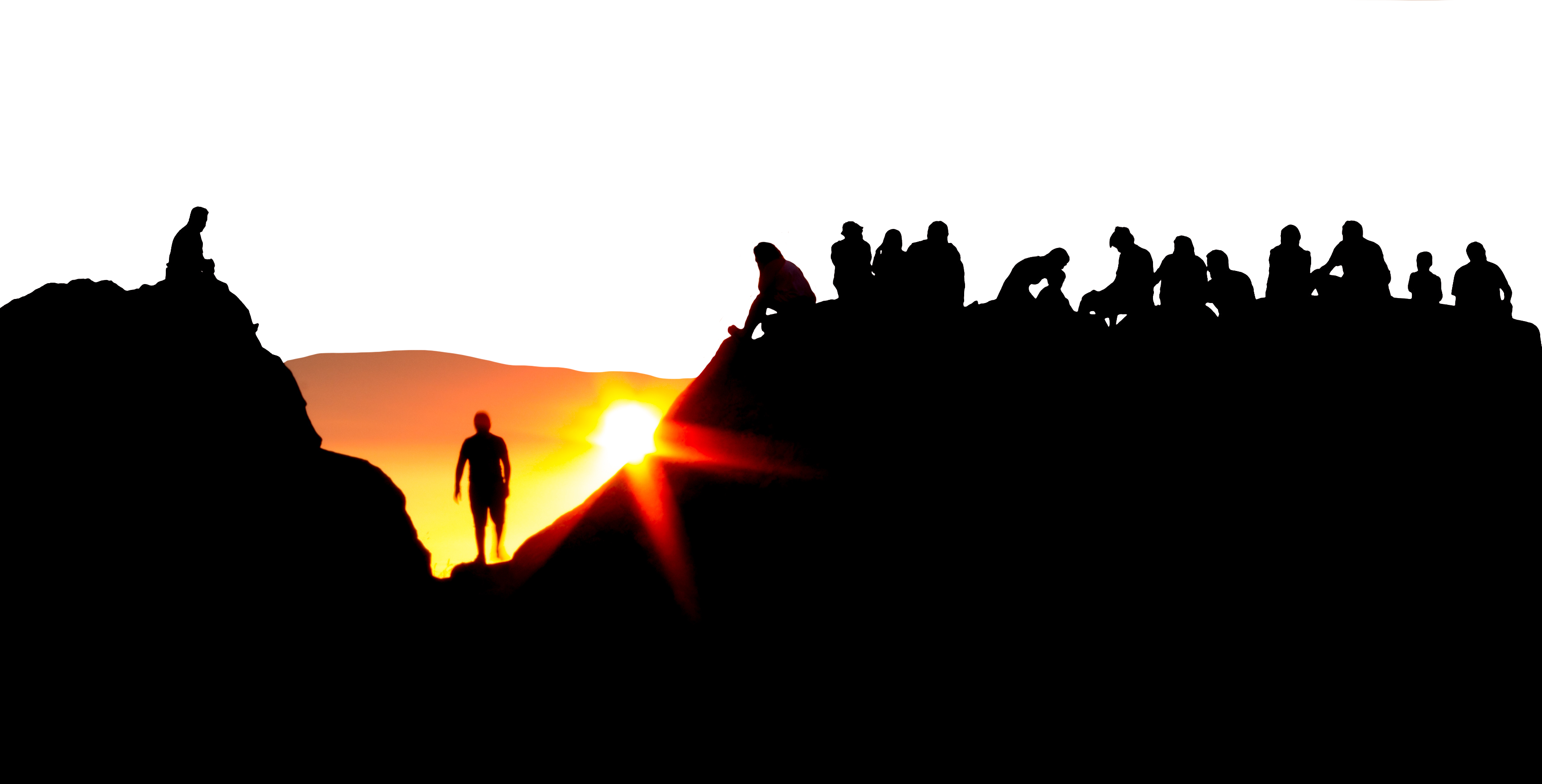 «No será quitado el cetro de Judá ni el bastón de mando de entre sus pies, hasta que llegue Siloh; a él se congregarán los pueblos». 
Génesis 49.10
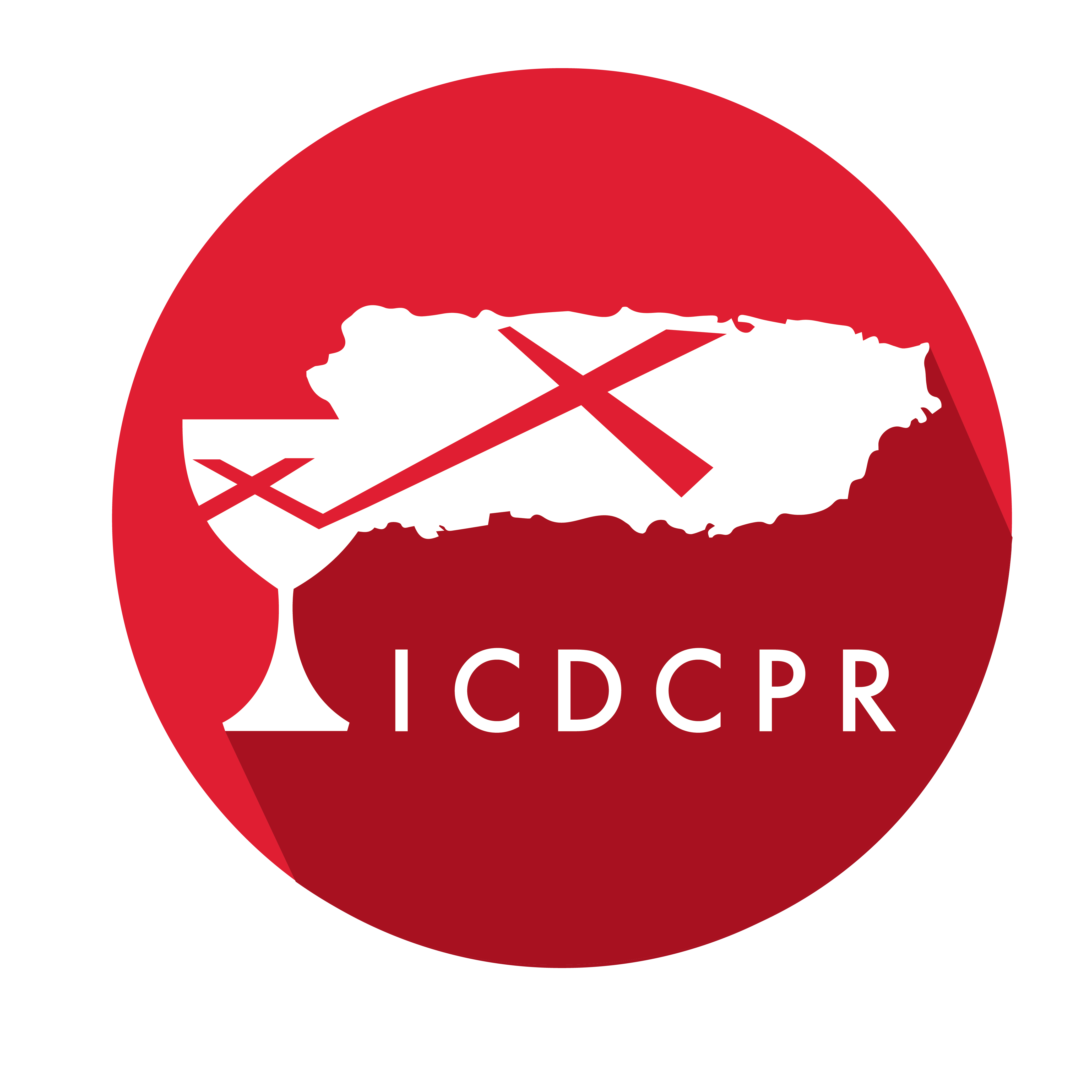 Año 31/Vol. 1
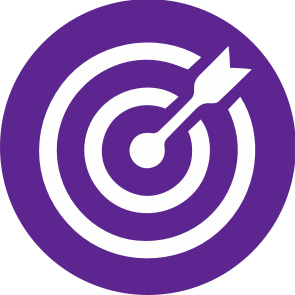 OBJETIVOS
Los que estudien esta lección pondrán apreciar que como cristianos: 
No estamos exentos de estar expuestos a estilos ajenos a la vida cristiana, a nuestra fe.
Si nos mantenemos atentos a la palabra de Dios recibiremos fortaleza para vivir una vida consagrada a Dios y a su obra.
Si perseveramos en la fe, Dios nos abre puertas de bendición para lograr el cumplimiento de la promesa recibida de él.
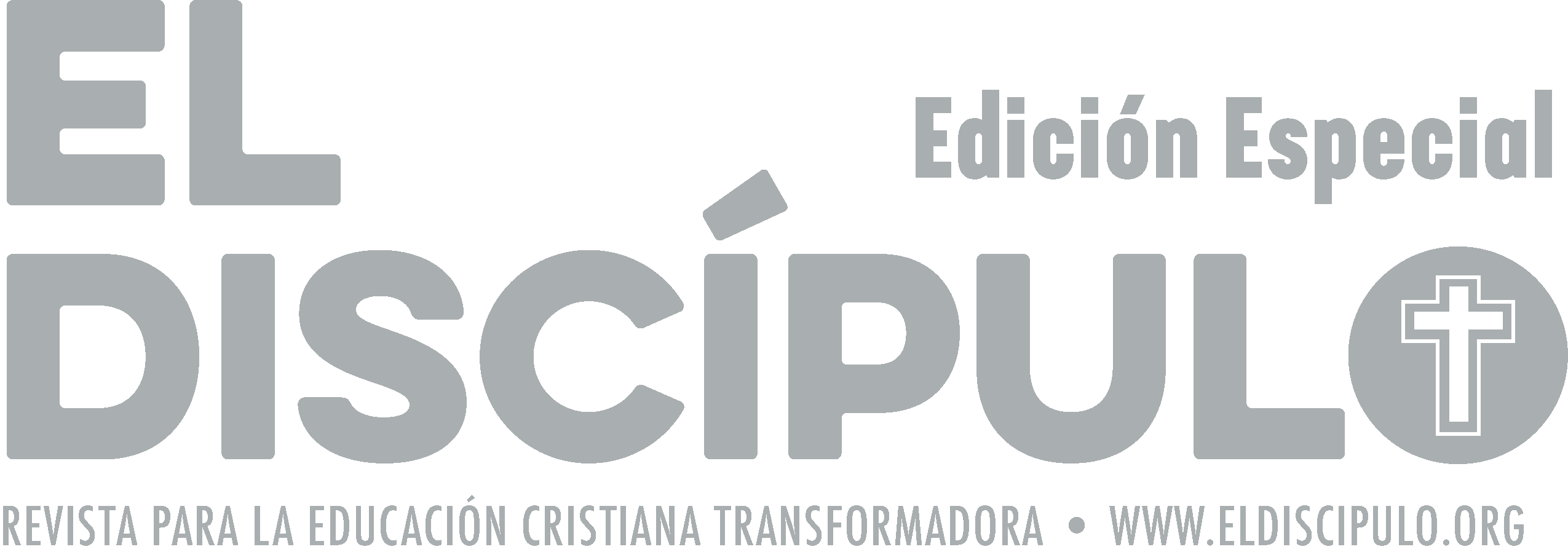 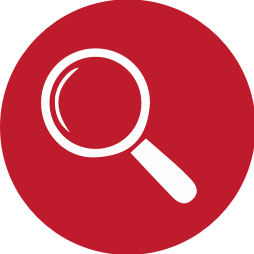 VOCABULARIO
Siloh: Significa el dueño del cetro. El cetro es el batón de mando del gobernante, que sirve como símbolo de su autoridad para gobernar.
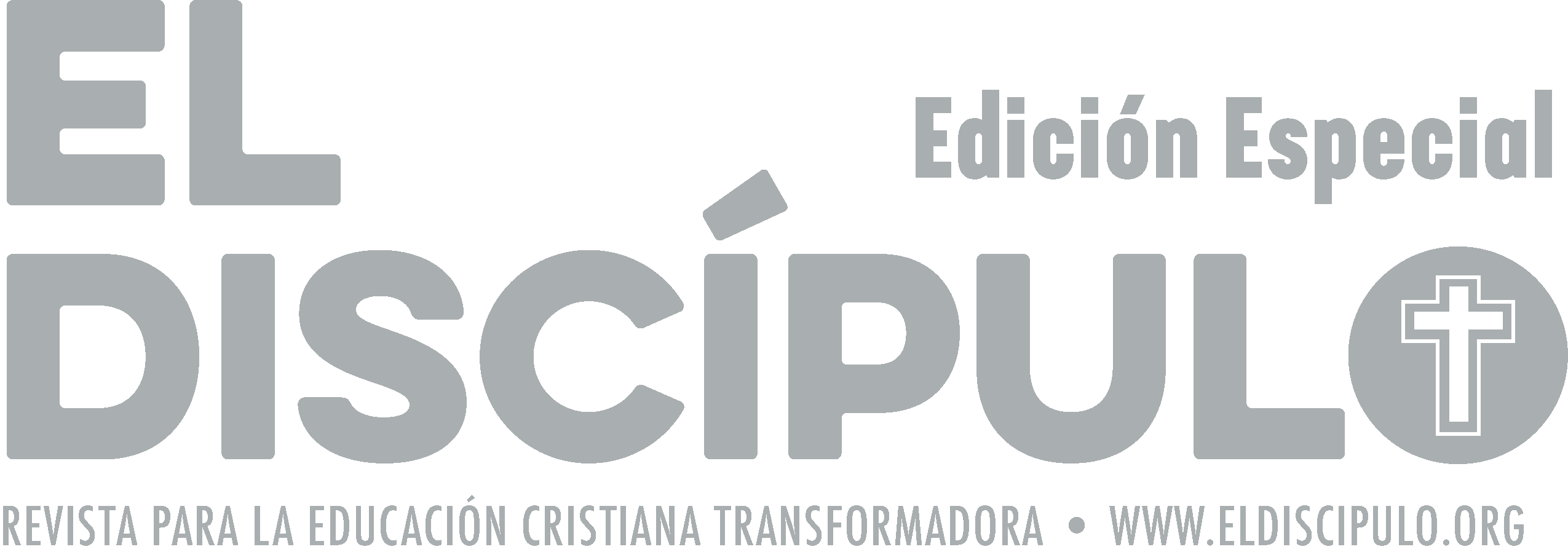 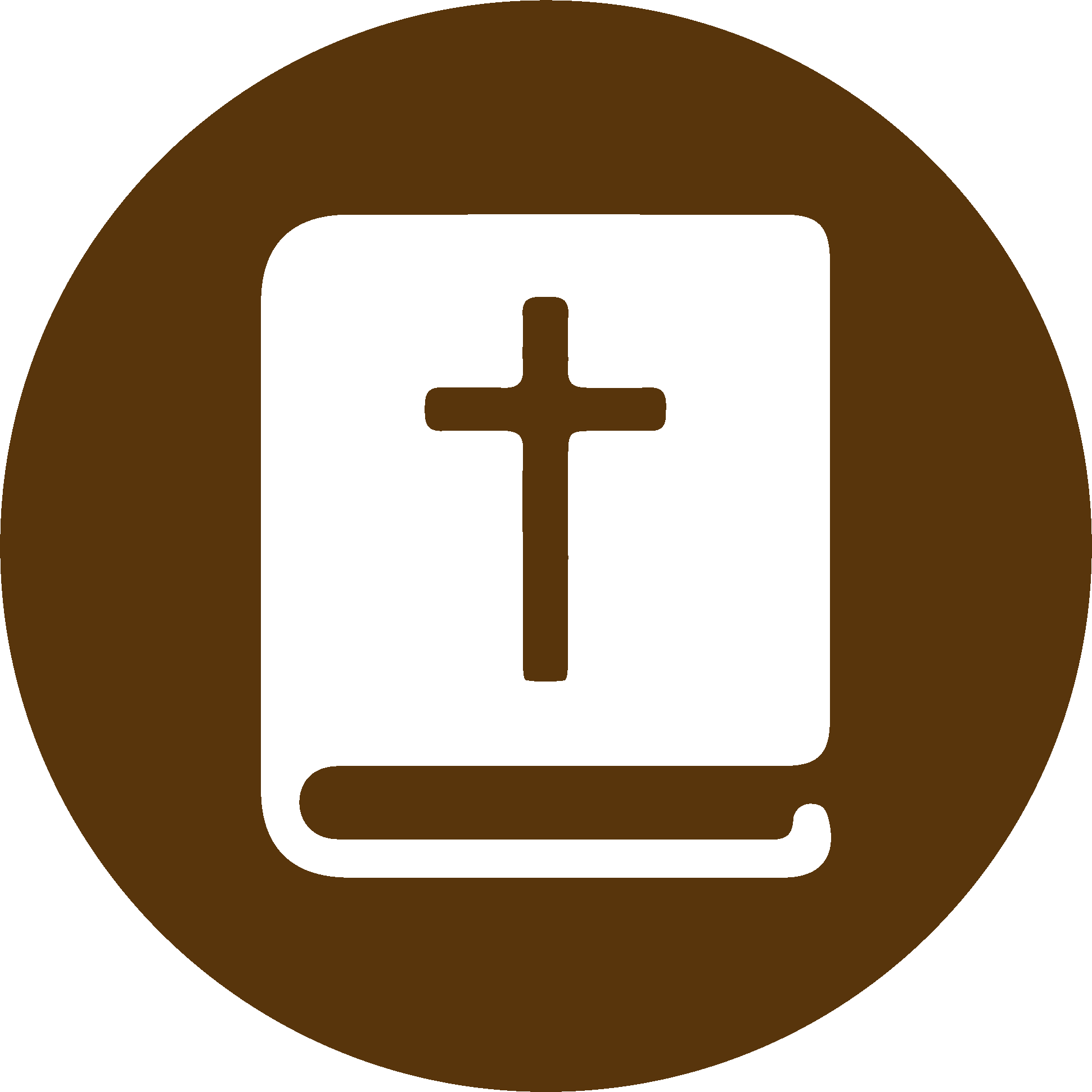 TEXTO BÍBLICO: Génesis 35.22b-23
VP

22b  Los hijos de Jacob fueron doce. 

23  Los que tuvo con Lía fueron Rubén, su hijo mayor; Simeón, Leví, Judá, Isacar y Zabulón.
RVR

22b  Los hijos de Israel fueron doce. 

23  Hijos de Lea: Rubén, primogénito de Jacob, Simeón, Leví, Judá, Isacar y Zabulón.
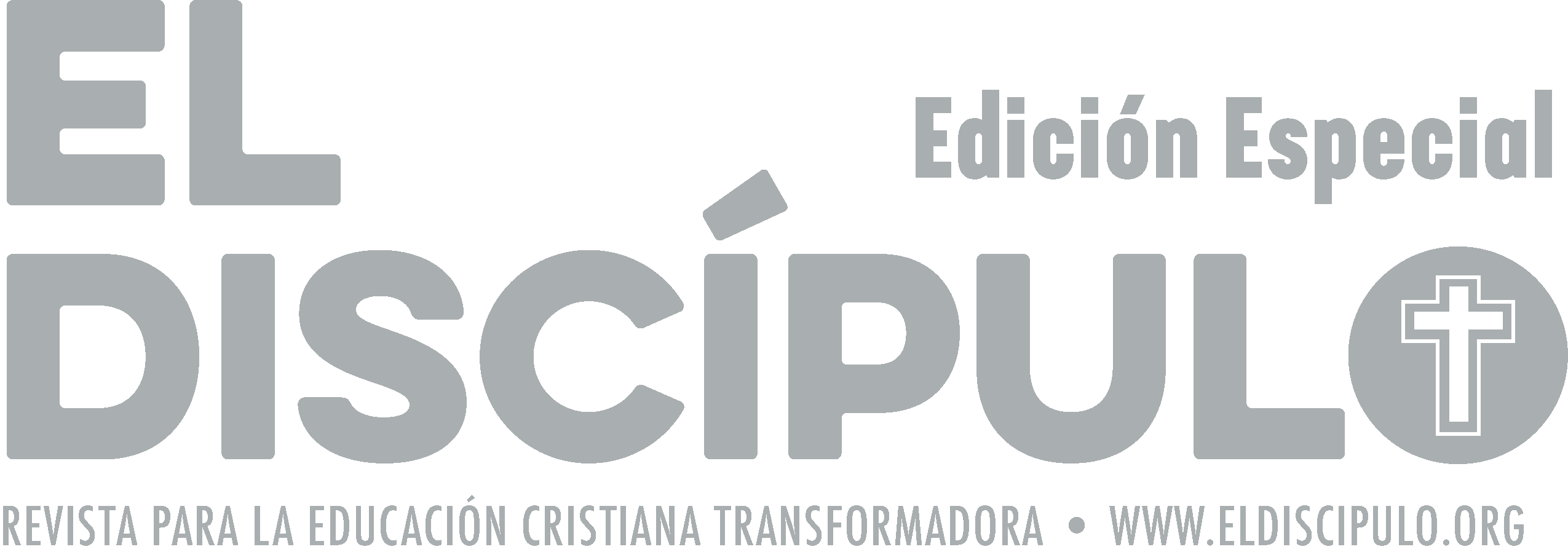 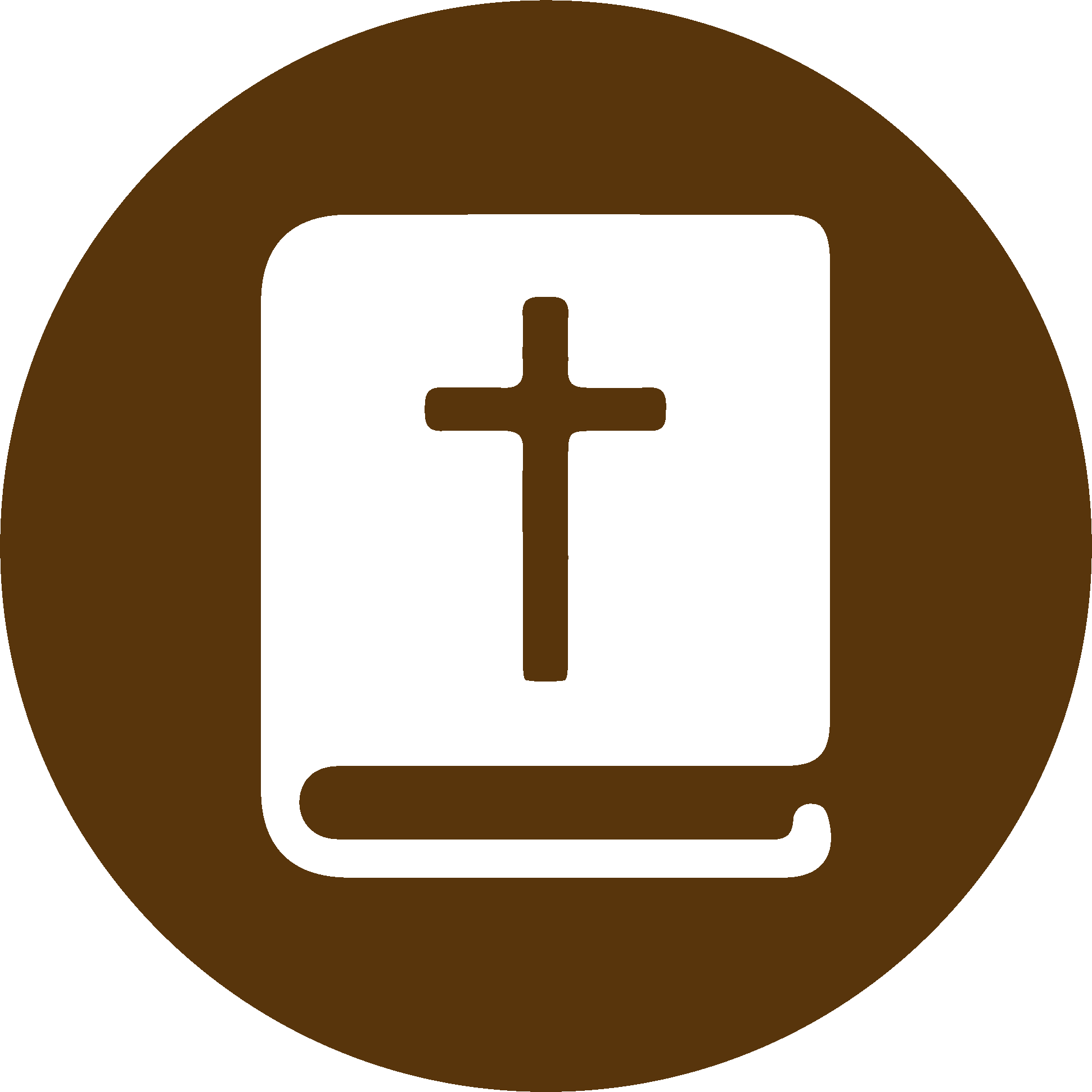 TEXTO BÍBLICO: Génesis 35.24-26
RVR

24  Hijos de Raquel: José y Benjamín. 

25  Hijos de Bilha, sierva de Raquel: Dan y Neftalí. 

26  Hijos de Zilpa, sierva de Lea: Gad y Aser. Éstos fueron los hijos de Jacob, que le nacieron en Padan-aram.
VP

24  Los que tuvo con Raquel fueron José y Benjamín. 

25  Los que tuvo con Bilhá, la esclava de Raquel, fueron Dan y Neftalí; 

26  y los que tuvo con Zilpá, la esclava de Lía, fueron Gad y Aser. Éstos fueron los hijos de Jacob, que nacieron en Padán-aram.
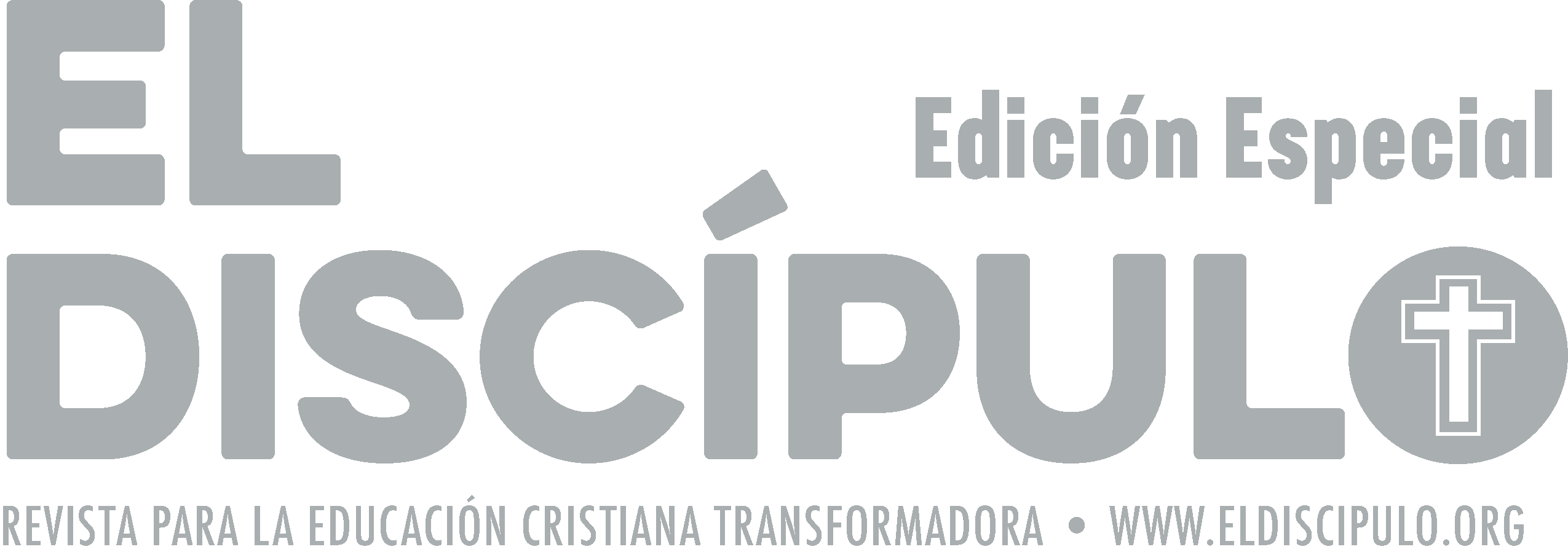 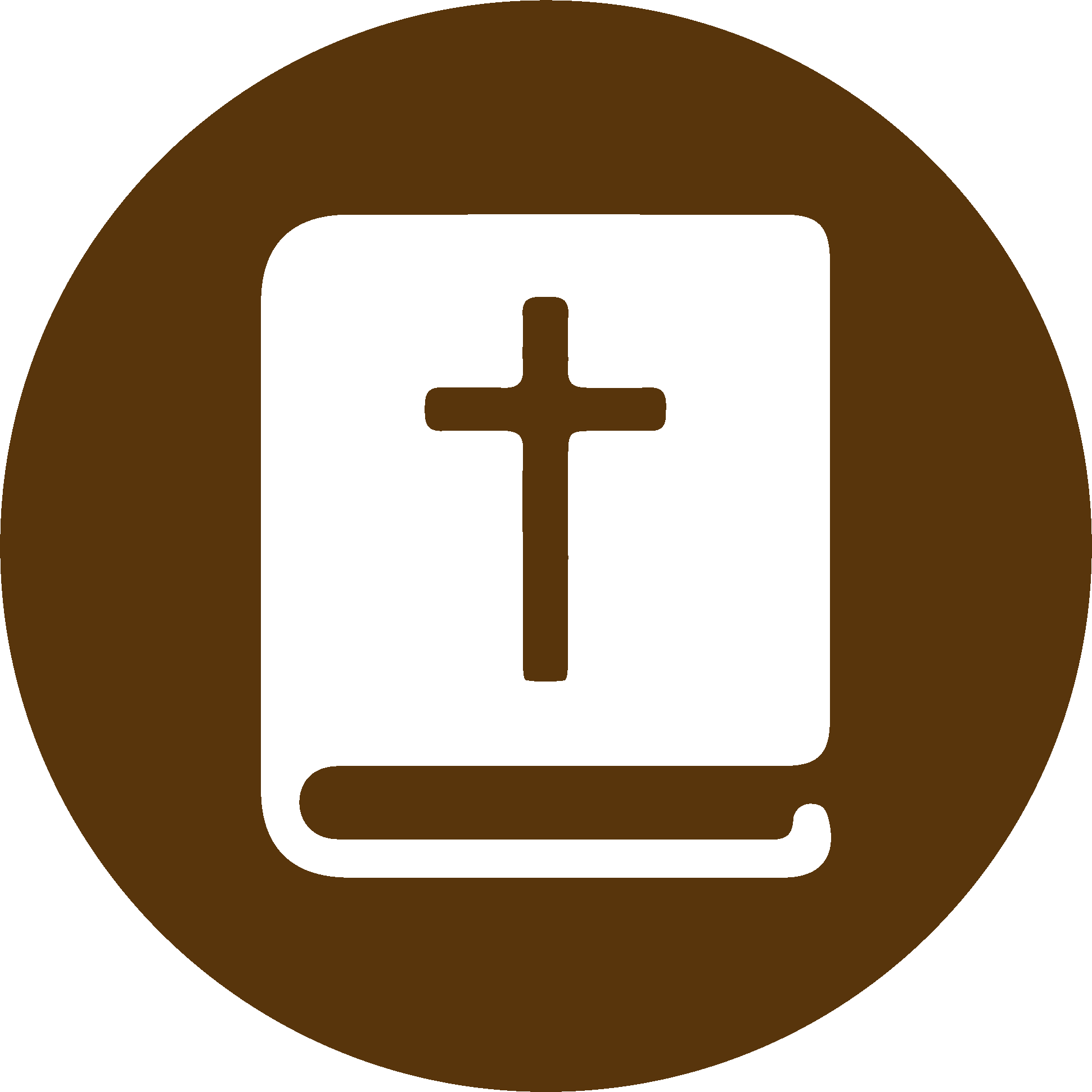 TEXTO BÍBLICO: Génesis 38.24-25
RVR

24  Sucedió que al cabo de unos tres meses fue dado aviso a Judá, diciendo: —Tamar, tu nuera, ha fornicado, y ciertamente está encinta a causa de las fornicaciones. Entonces dijo Judá: —¡Sacadla y quemadla!

25  Pero ella, cuando la sacaban, envió a decir a su suegro: «Del dueño de estas cosas estoy encinta.» También dijo: «Mira ahora de quién son estas cosas: el sello, el cordón y el bastón.»
VP

24  Como tres meses después, vinieron a decirle a Judá: —Tamar, la nuera de usted, se ha acostado con otros hombres, y como resultado de ello ha quedado embarazada. —¡Sáquenla y quémenla! —gritó Judá.

25  Pero cuando la estaban sacando, ella le mandó decir a su suegro: «El dueño de estas cosas es el que me dejó embarazada. Fíjese usted a ver de quién son este sello con el cordón y este bastón.»
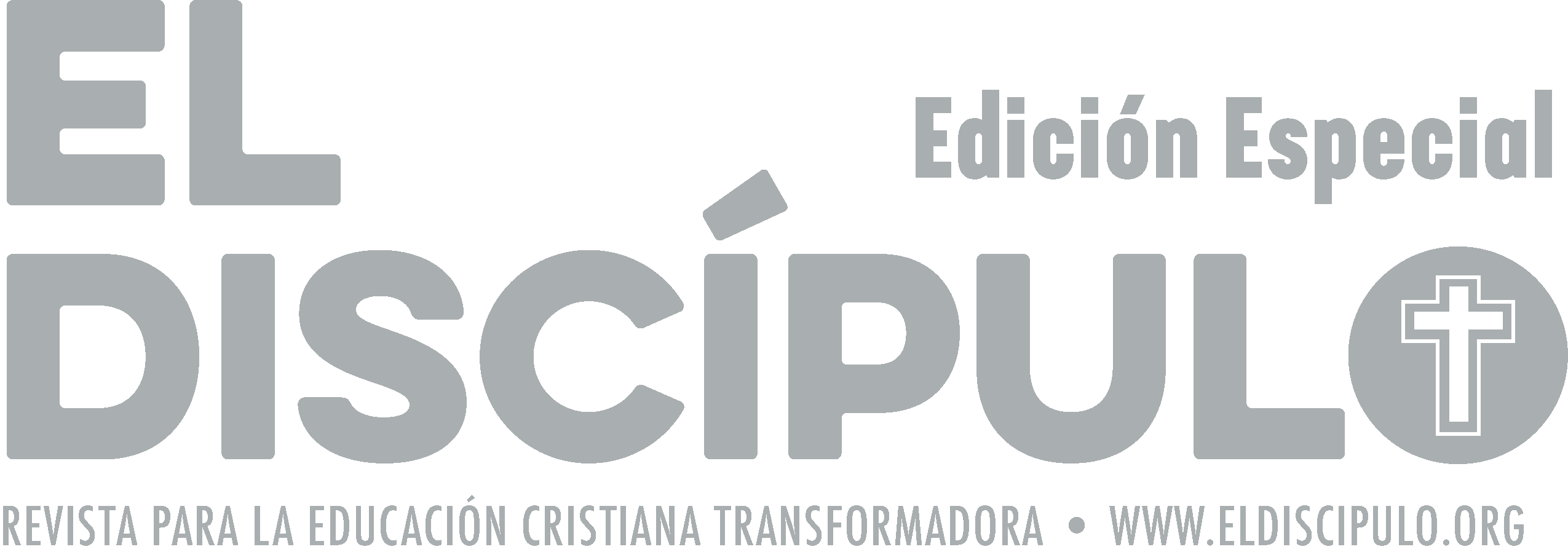 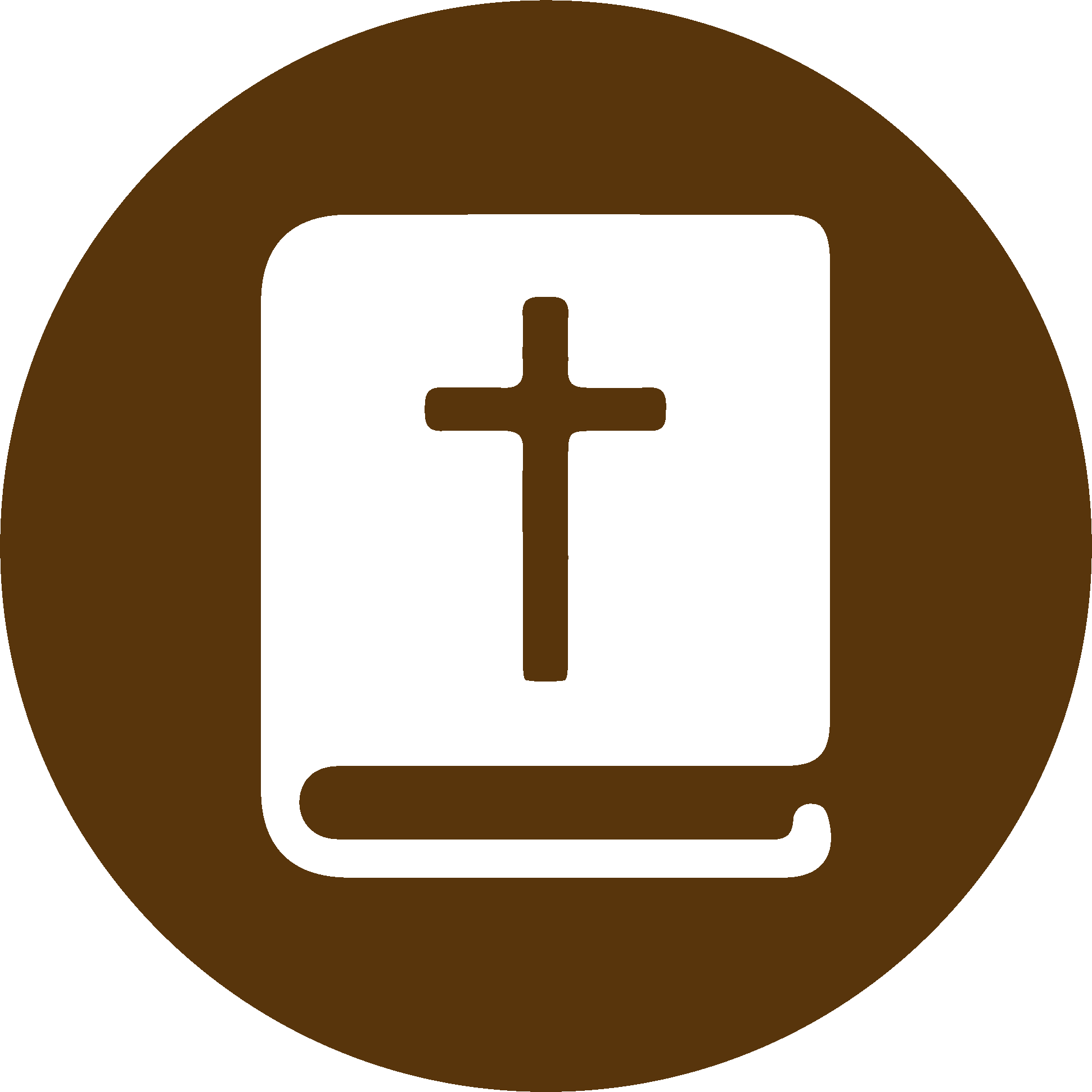 TEXTO BÍBLICO: Génesis 38.26
RVR

26  Cuando Judá los reconoció, dijo: «Más justa es ella que yo, por cuanto no la he dado a mi hijo Sela.» Y nunca más la conoció.
VP

26  Cuando Judá reconoció las cosas, dijo: «Ella ha hecho bien, y yo mal, porque no la casé con mi hijo Selá.» Y nunca más volvió a acostarse con ella.
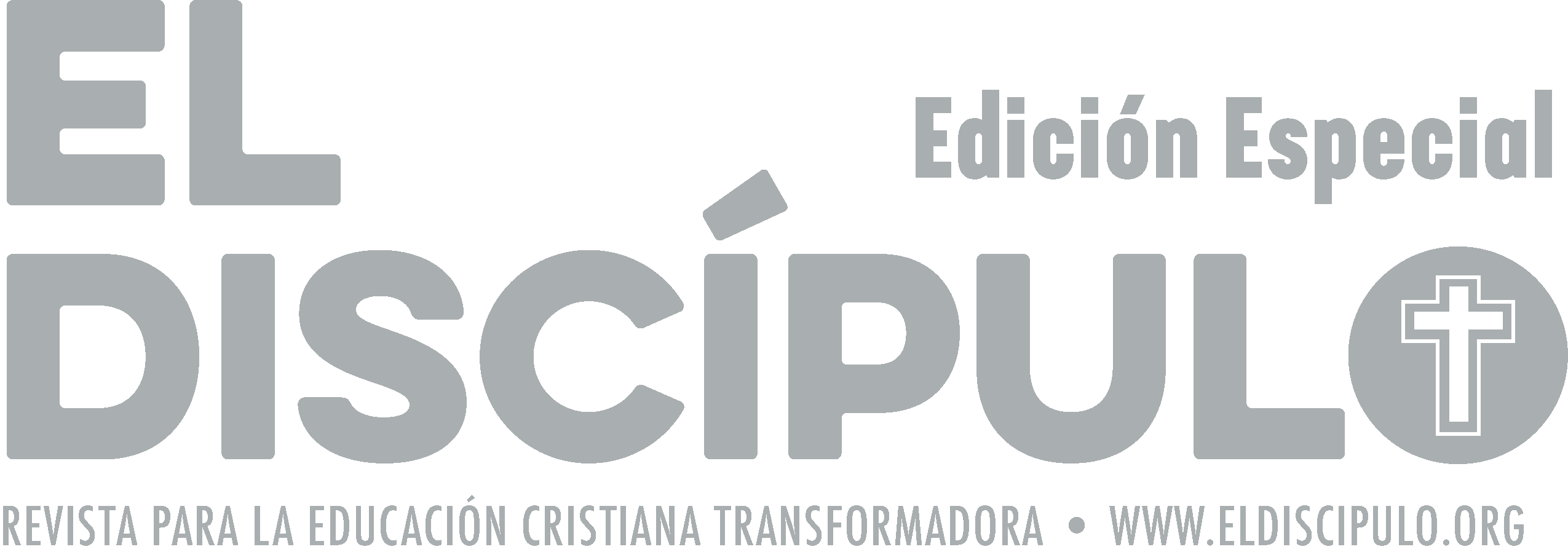 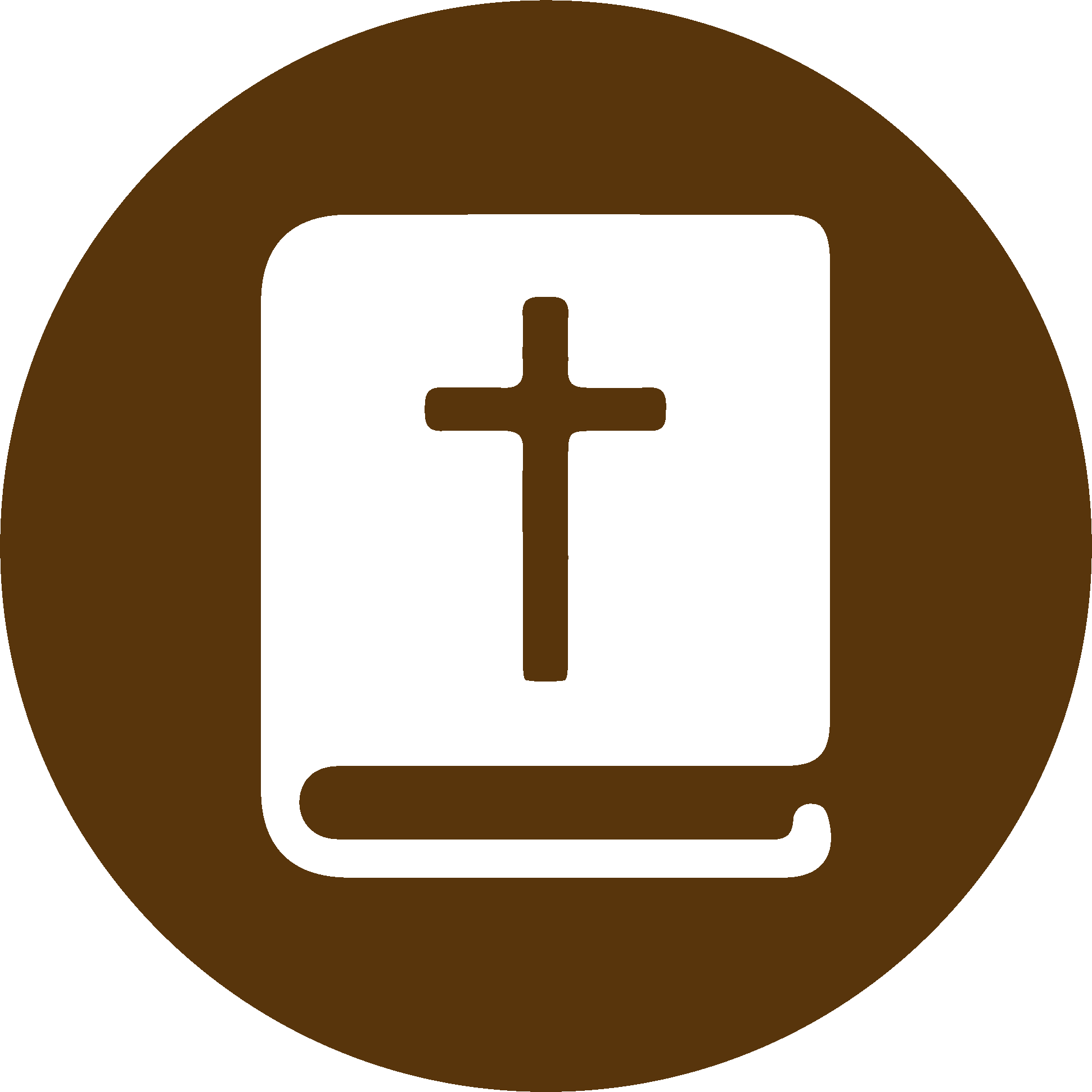 TEXTO BÍBLICO: Génesis 49.10-11
VP

10  Nadie le quitará el poder a Judá ni el cetro que tiene en las manos, hasta que venga el dueño del cetro, a quien los pueblos obedecerán.

11  El que amarra su burrito a las viñas, el que lava toda su ropa con vino, ¡con el jugo de las uvas!
RVR

10  No será quitado el cetro de Judá ni el bastón de mando de entre sus pies, hasta que llegue Siloh; a él se congregarán los pueblos.

11  Atando a la vid su pollino y a la cepa el hijo de su asna, lavó en el vino su vestido y en la sangre de uvas su manto.
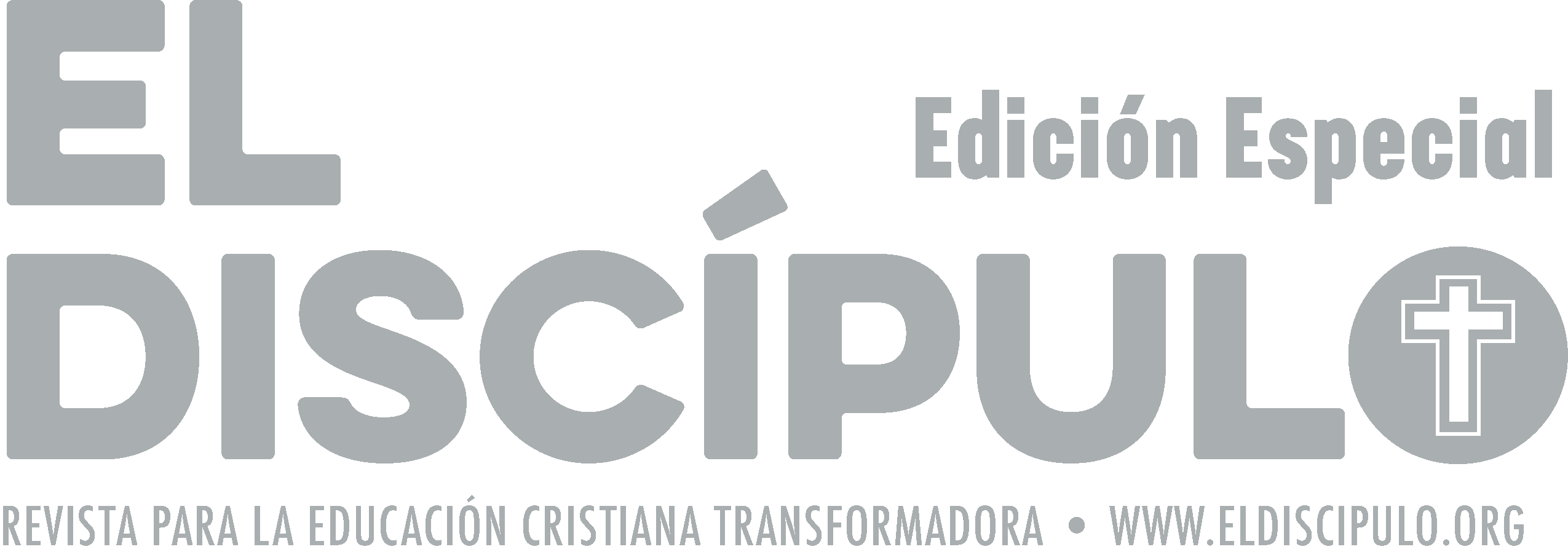 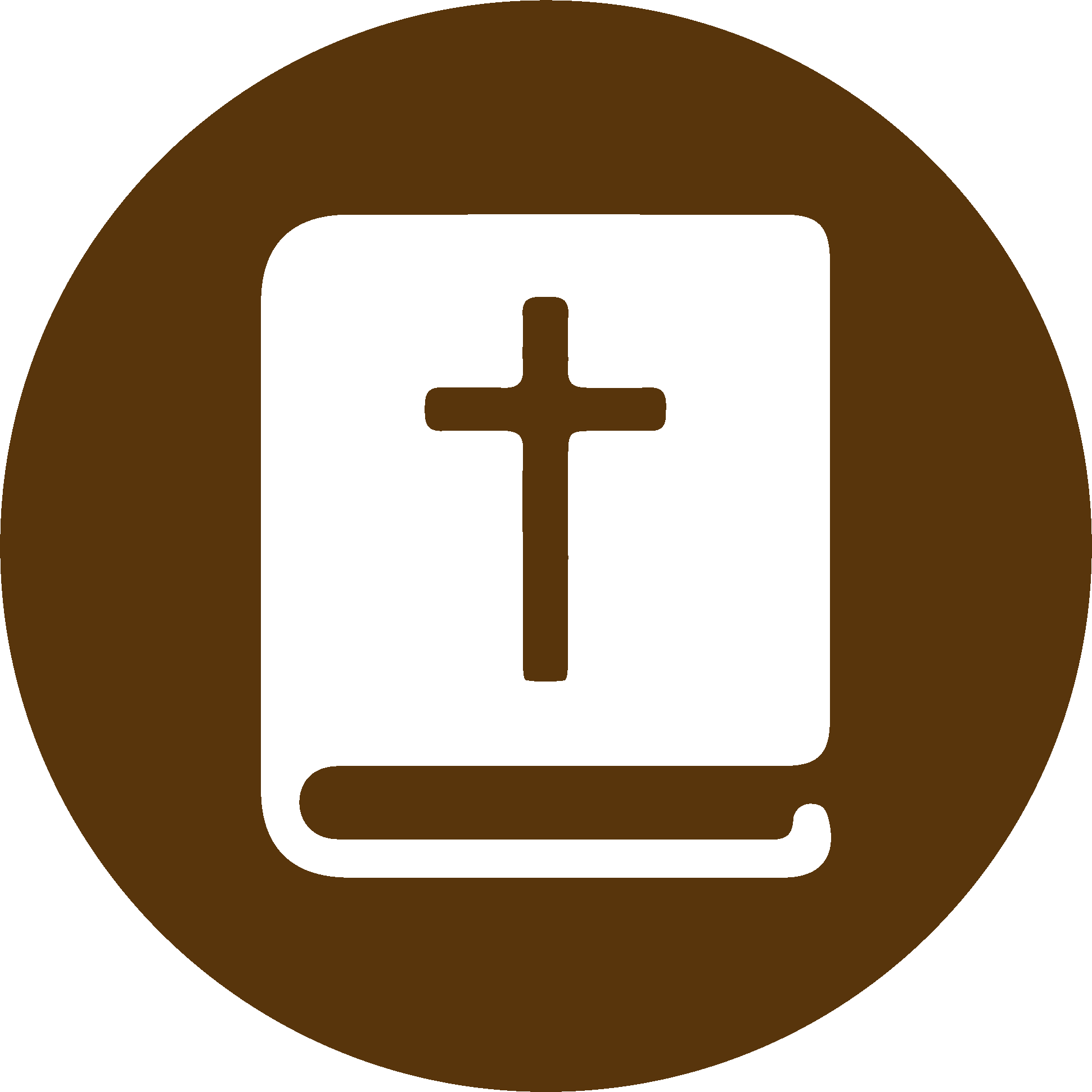 TEXTO BÍBLICO: Génesis 49.12
RVR

12  Sus ojos son más rojos que el vino y sus dientes más blancos que la leche.
VP

12  Sus ojos son más oscuros que el vino; sus dientes, más blancos que la leche.
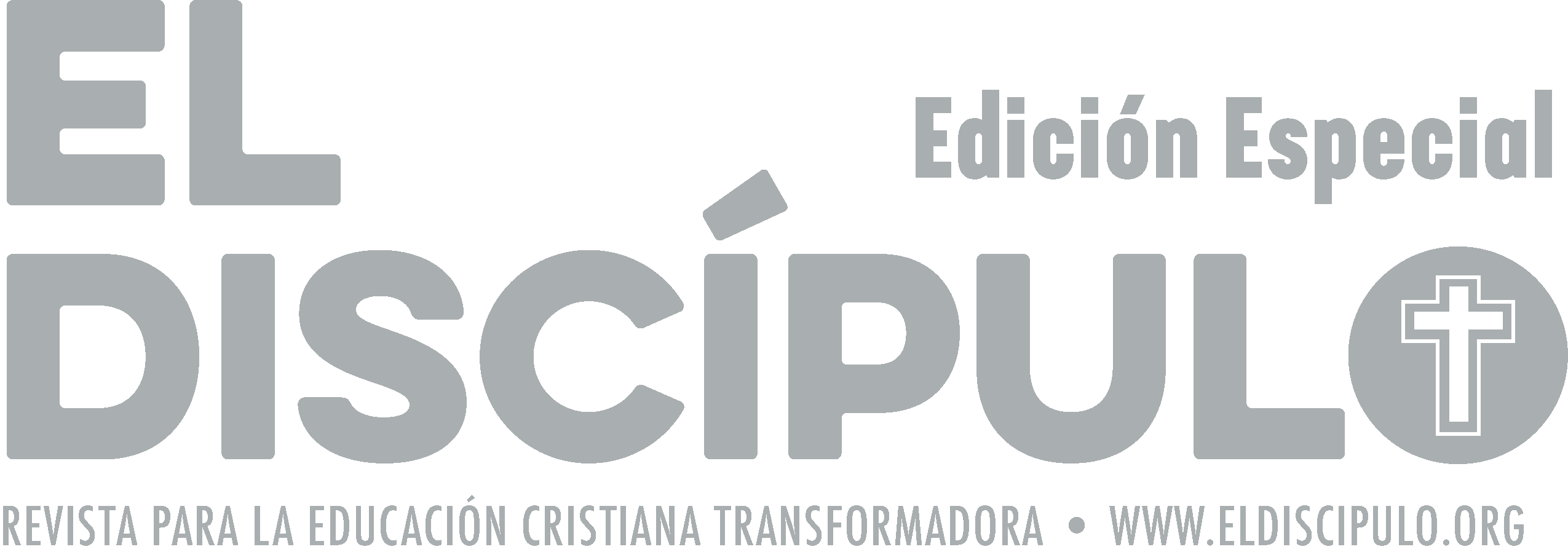 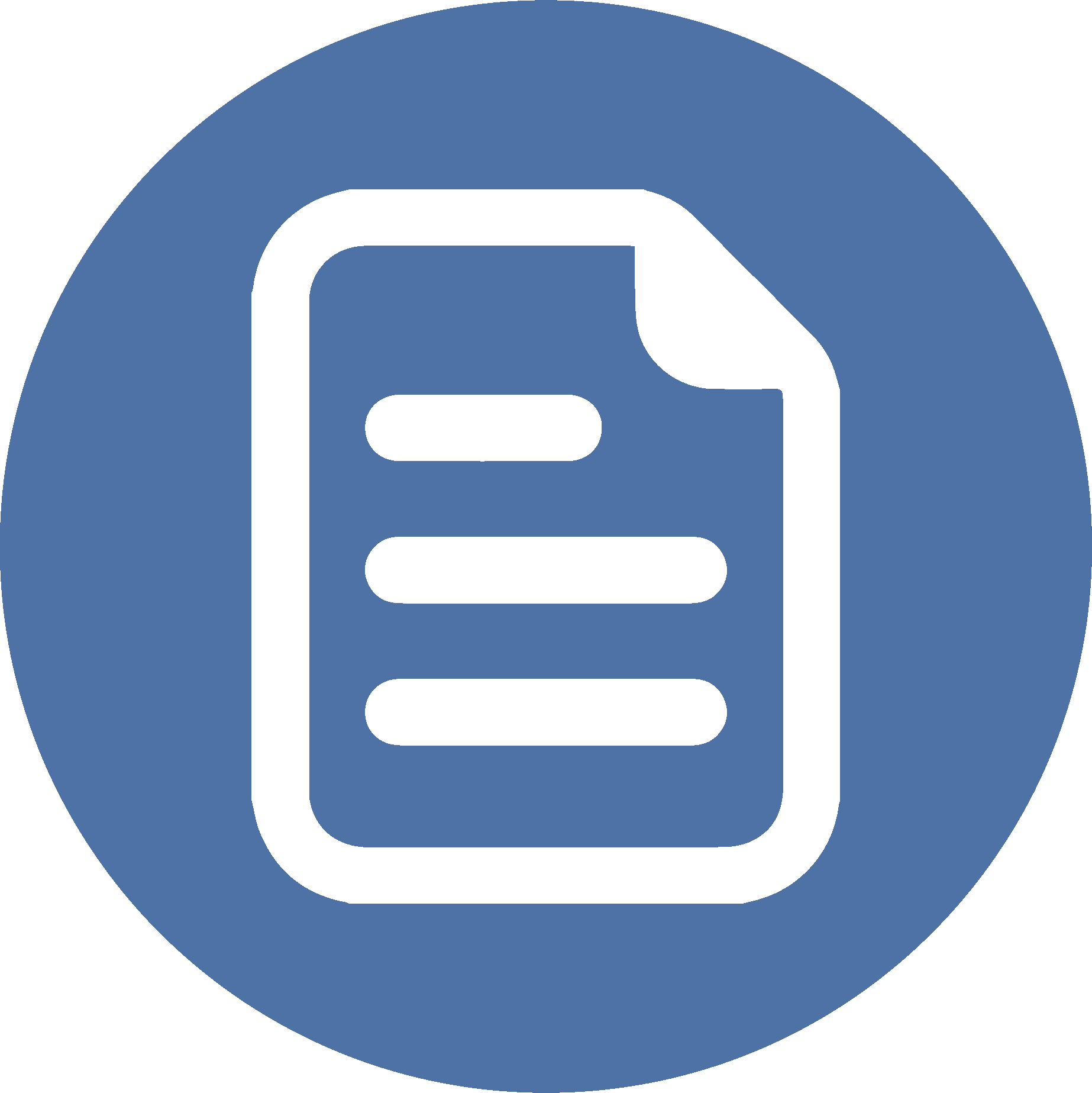 RESUMEN
En esta lección hemos destacado que: 
Jacob, por razones familiares, enfrentó muchos tropiezos, riesgos y desviaciones en su camino para alcanzar la promesa. Pero, finalmente, logró evitar que su parentela se convirtiera en una familia disfuncional porque mantuvo su control e hizo provisión para la recuperación de sus hijos.
Tanto los padres que son dominantes y violentos, así como aquellos que son negligentes en ofrecer modelos de vida saludable, proveen el caldo de cultivo para que sus hijos puedan llegar a ser personas disfuncionales.
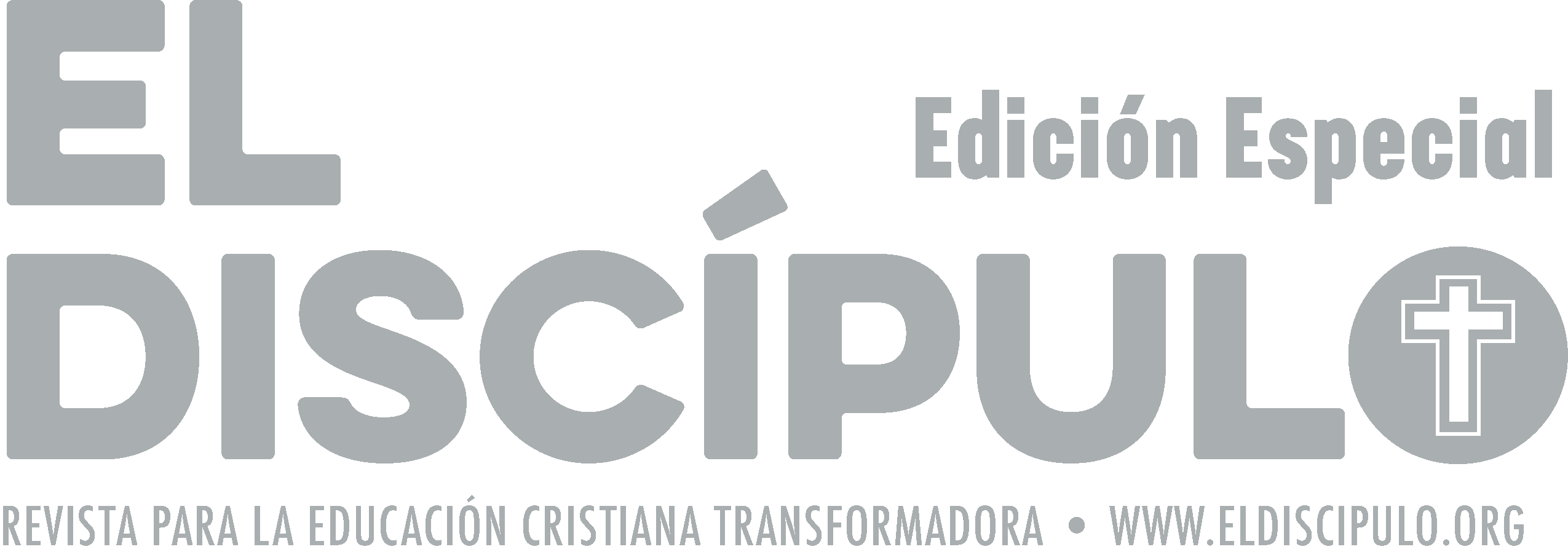 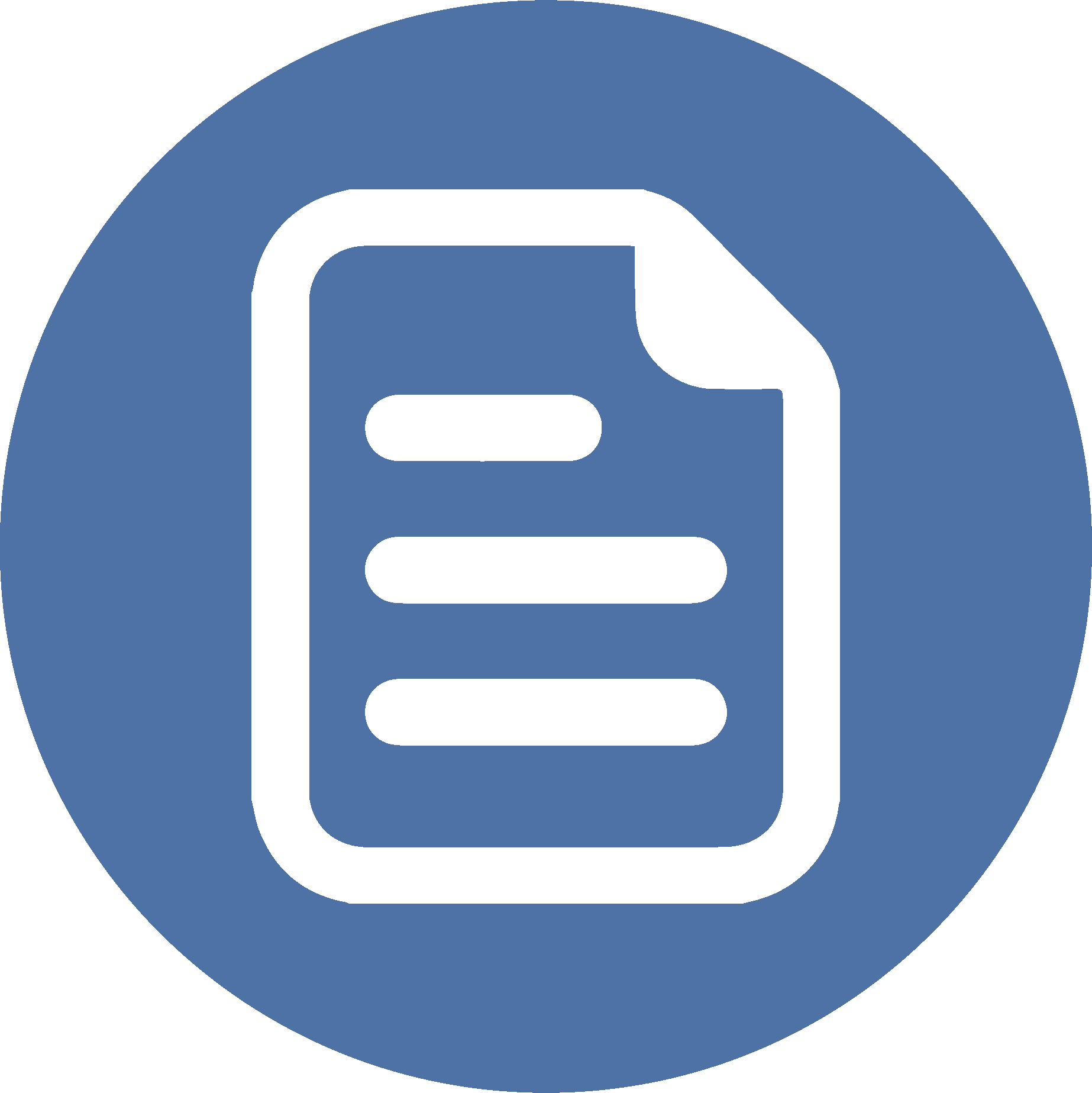 RESUMEN
La naturaleza de la revelación y su aplicación requieren que esto ocurra mediante sucesión intergeneracional. Es necesario evitar el proceso de oposición de una generación contra la que le sigue.
Al enfrentar dinámicas que puedan echar a perder la promesa recibida de Dios, es imperativo estar preparado espiritual y emocionalmente para buscar soluciones no violentas y proveer el espacio para la recuperación de las partes involucradas.
Es altamente beneficioso brindar el espacio para encontrar soluciones no violentas a los problemas, pues Dios siempre abre puertas de oportunidad a quienes obran con fe.
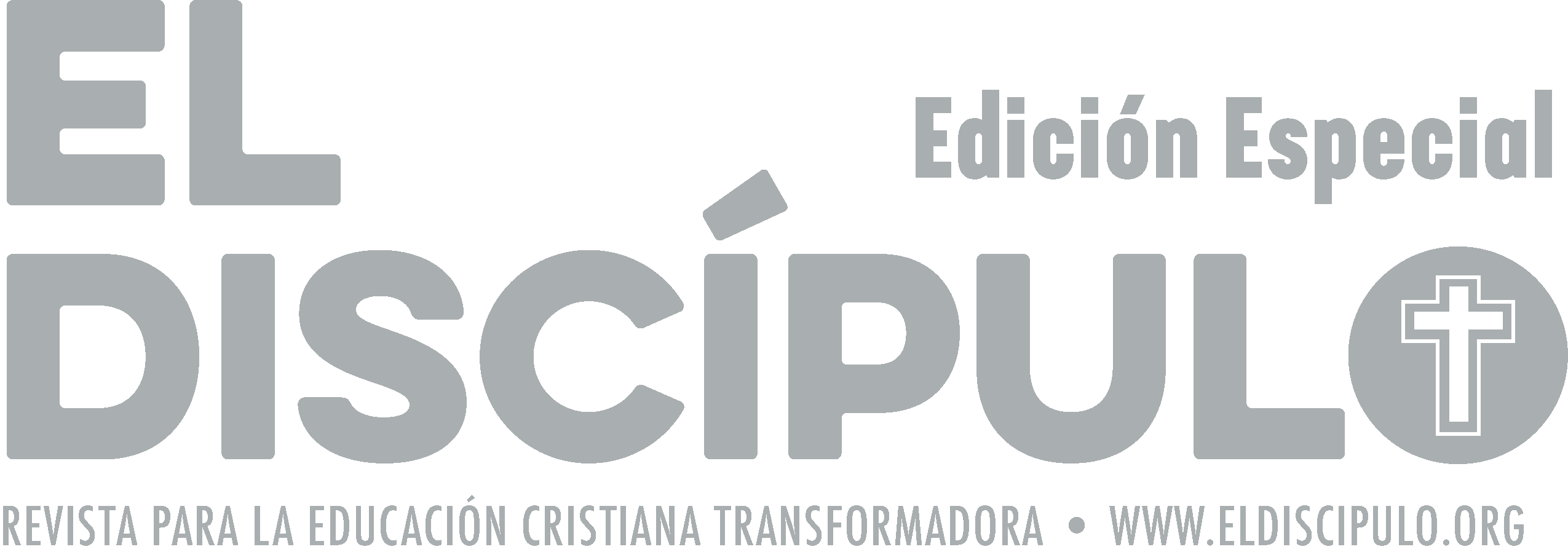 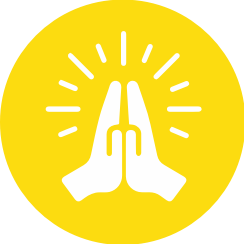 ORACIÓN
Amantísimo Padre Celestial, agradecemos la mediación salvadora de Cristo, tu Hijo y Señor nuestro. Gracias te damos porque por medio de él hemos vuelto al camino de la vida; hemos dejado atrás dinámicas de violencia, maldad y pecado. Gracias porque Cristo está en medio de nosotros y de las personas que nos rodean, bien sean vecinos, compañeros de trabajo o nuestra familia. Tu Hijo está y nos capacita para actuar en conformidad con tu amor, tu verdad y tu justicia, que obran para la paz. En el nombre de Jesús, amén.
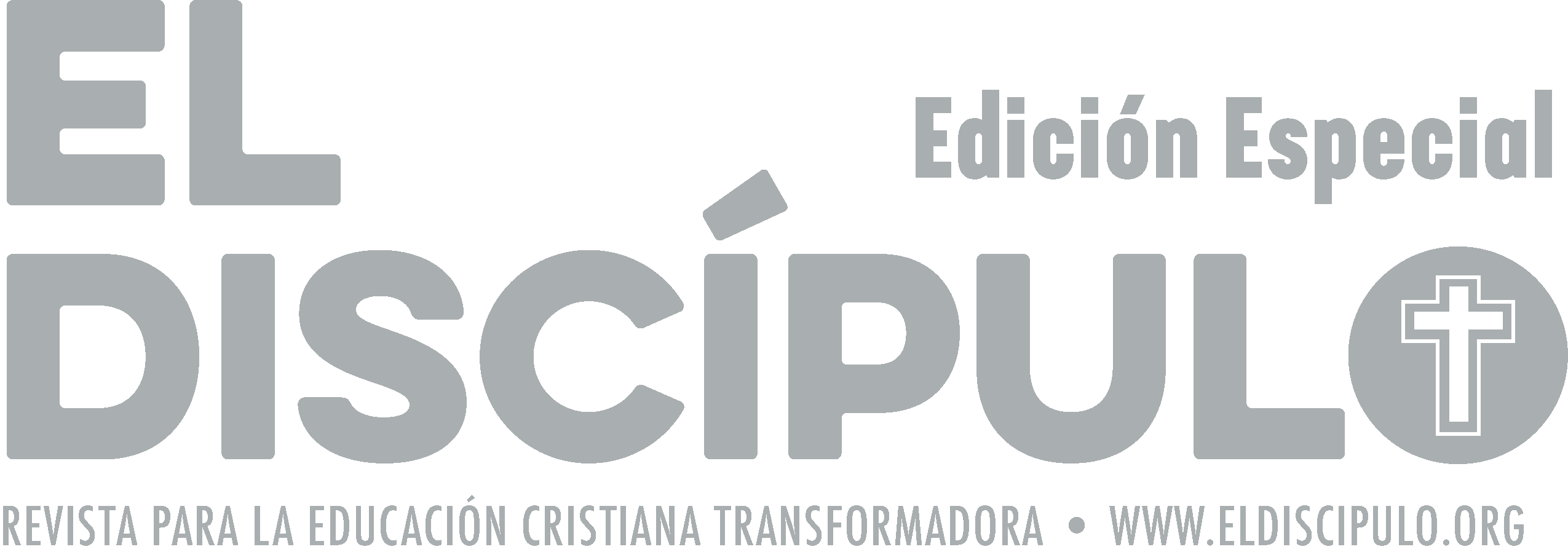